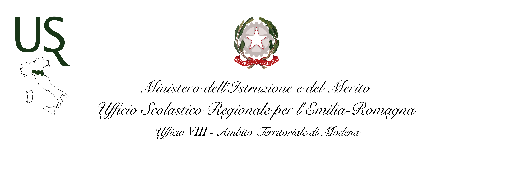 I laboratori formativi
a.s. 2022/2023
Iscrizione ai laboratori formativi
Ufficio VIII - Ambito territoriale di Modena
Le aree dei laboratori formativi
a. Gestione della classe e delle attività didattiche in situazioni di emergenza; (3)
b. Metodologie e tecnologie della didattica digitale e loro integrazione nel curricolo; (18)
c. Ampliamento e consolidamento delle competenze digitali dei docenti; (4)
d. Inclusione sociale e dinamiche interculturali; (9)
e. Gestione della classe e dinamiche relazionali, con particolare riferimento alla prevenzione dei fenomeni di violenza, bullismo, cyberbullismo e discriminazioni; (4)
f. Contrasto alla dispersione scolastica; (3)
g. Buone pratiche di didattiche disciplinari; (7)
h. Valutazione di sistema (Autovalutazione e miglioramento);  (5)
i. Attività di orientamento; (2) 
j. Percorsi per le Competenze Trasversali e l’Orientamento; (1)
k. Bisogni educativi speciali;  (13)
l. Motivare gli studenti ad apprendere; (5)
m. Innovazione della didattica delle discipline; (5)
n. Insegnamento di educazione civica e sua integrazione nel curricolo; (7)
o. Valutazione didattica degli apprendimenti; (7)
p. Educazione sostenibile e transizione ecologica con riferimento al Piano “Rigenerazione Scuola” e ai piani ministeriali vigenti. (2)
Ufficio VIII - Ambito territoriale di Modena
Iscrizione ai laboratori formativi
Con le credenziali ottenute, si clicca su “Entra/Login”.
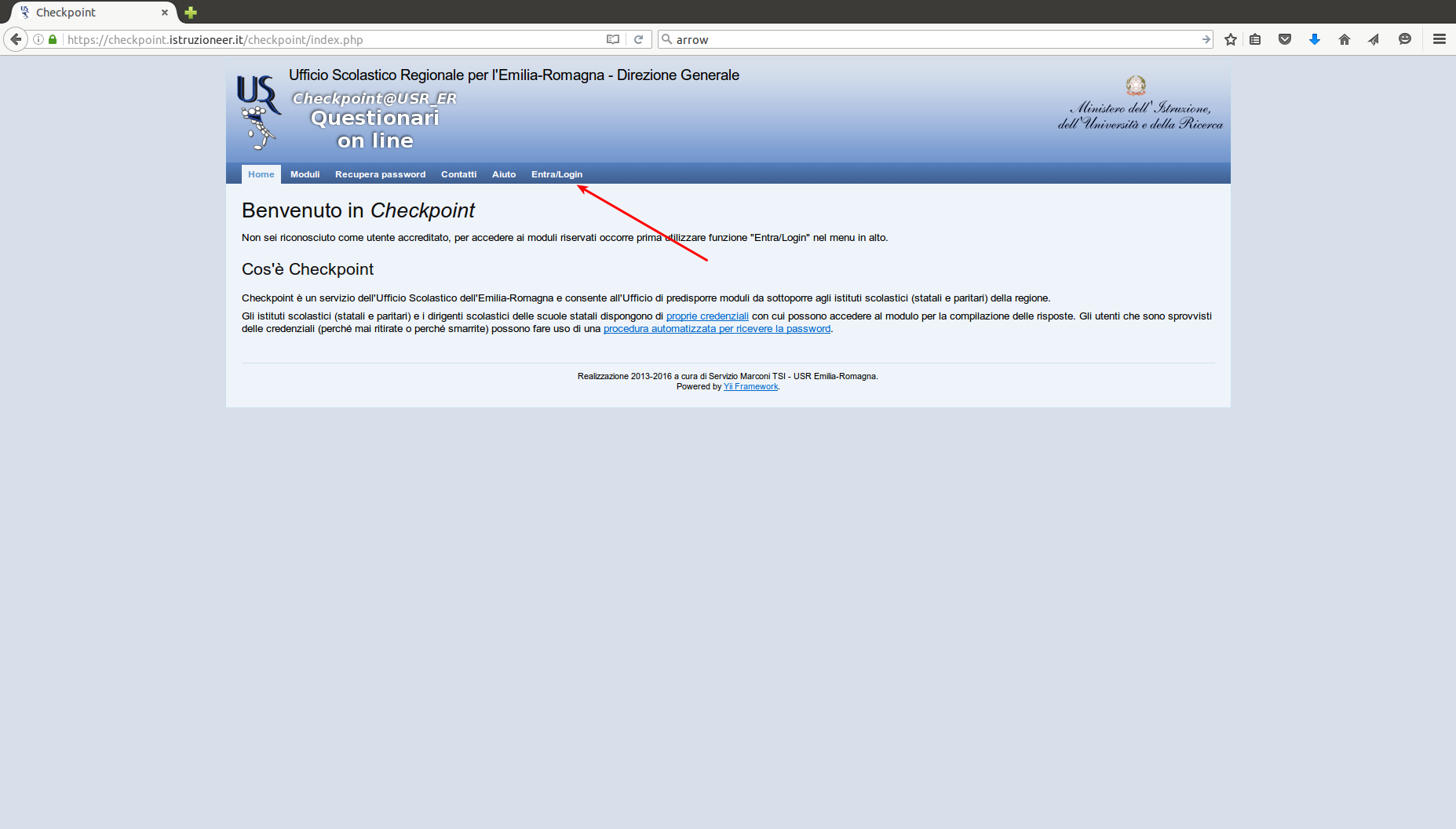 Ufficio VIII - Ambito territoriale di Modena
Inserire il codice fiscale e la password
Ufficio VIII - Ambito territoriale di Modena
Cliccare su “Moduli compilabili”
Ufficio VIII - Ambito territoriale di Modena
Selezionare la matita posta a sinistra del titolo
Ufficio VIII - Ambito territoriale di Modena
Ufficio VIII - Ambito territoriale di Modena
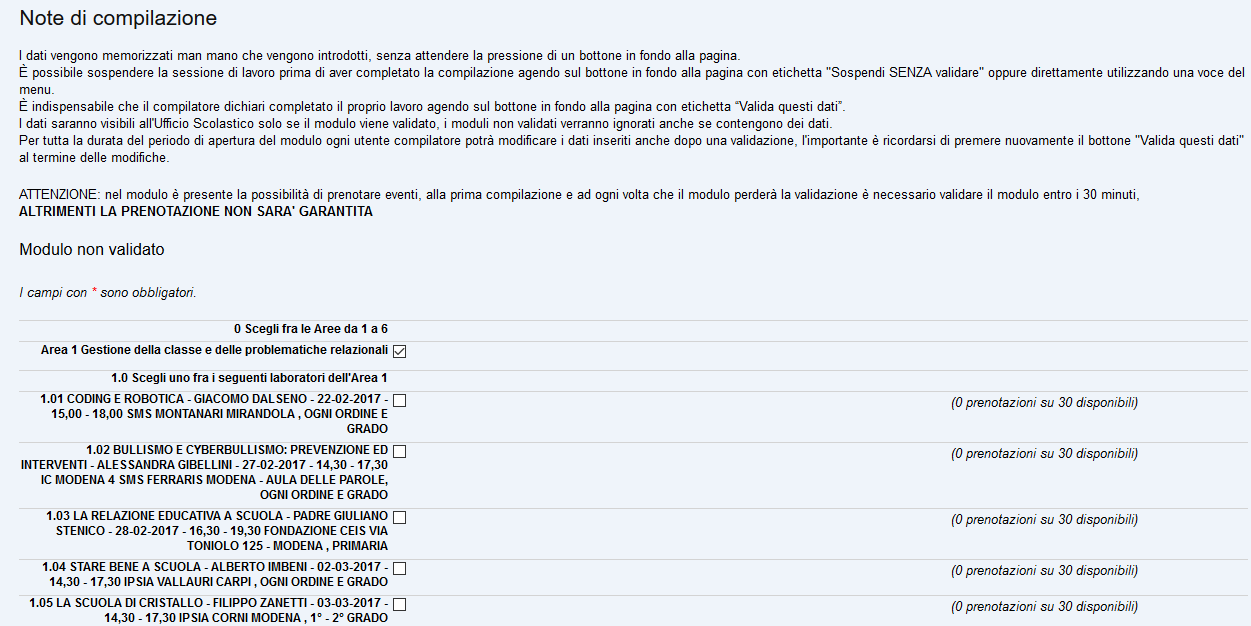 Ufficio VIII - Ambito territoriale di Modena
Validazione della prenotazione
Dopo aver selezionato i quattro laboratori, si clicca su “Valida questi dati”, entro 30 minuti dall’accesso, per inviare l’iscrizione.
Ufficio VIII - Ambito territoriale di Modena
C’è ancora posto?
I laboratori sono a numero chiuso;
raggiunto il numero massimo di iscritti, il laboratorio non sarà più prenotabile;
i laboratori hanno un massimo di 30 iscrizioni;
a destra di ogni laboratorio è possibile verificare se è disponibile, in quanto è indicato quante prenotazioni siano state effettuate su quelle disponibili;
i laboratori che hanno esaurito la disponibilità non sono più selezionabili.
Ufficio VIII - Ambito territoriale di Modena
Ufficio VIII - Ambito territoriale di Modena
Sarà visualizzato un messaggio di conferma
Ufficio VIII - Ambito territoriale di Modena
Cliccare di nuovo su “Moduli compilabili”
Si visualizzeranno, a sinistra del titolo del modulo, questi elementi:
una bandierina verde che conferma l’avvenuta validazione (se la bandierina è gialla, il modulo non è stato compilato oppure è stato compilato ma non validato);

una matita, cliccando sulla quale è possibile accedere di nuovo al modulo (ricordarsi di validare di nuovo ENTRO I 30 MINUTI, ALTRIMENTI SI PERDERANNO LE PRENOTAZIONI);

un foglio con la scritta PDF che, se cliccato, darà la possibilità di salvare un file con i dati dell’iscrizione.
Ufficio VIII - Ambito territoriale di Modena
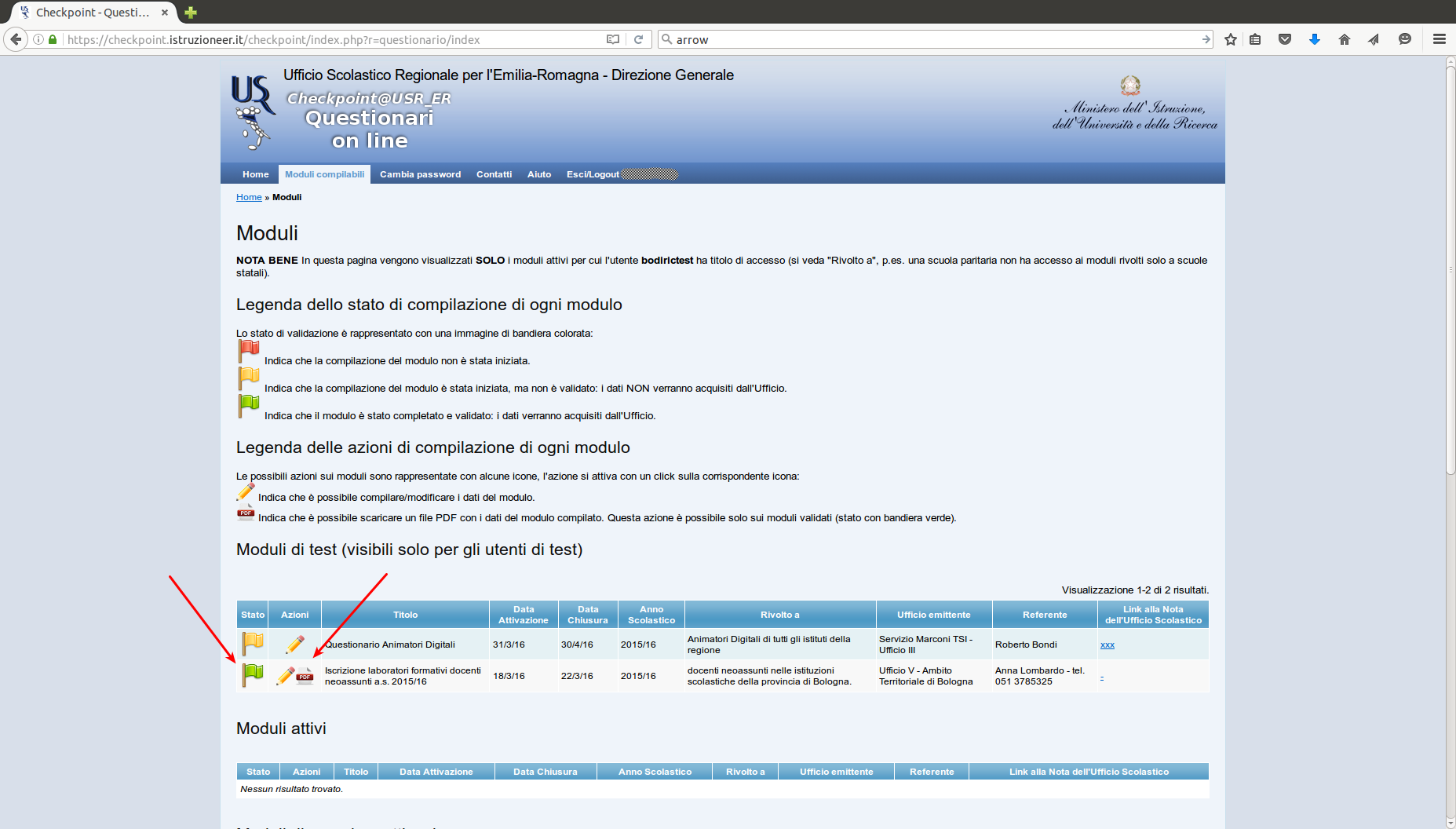 Ufficio VIII - Ambito territoriale di Modena
Difficoltà tecniche.Che fare?
In caso di difficoltà tecniche (non si riceve la mail, il codice fiscale non viene riconosciuto, non riesco a prenotare il laboratorio), si dovrà segnalare il problema solo ed esclusivamente attraverso la compilazione del modulo on line dei “Contatti”, che si trova nella barra degli strumenti, indicando:

Nome e Cognome;
Codice Fiscale;
Indirizzo e-mail;
Codice meccanografico dell’istituzione scolastica sede di servizio;
Problema riscontrato.

https://checkpoint.istruzioneer.it/checkpoint/index.php?r=site/contact
Ufficio VIII - Ambito territoriale di Modena
E gli attestati?
Gli attestati saranno inviati in formato digitale tramite e-mail alle Istituzioni Scolastiche in cui il docente neoassunto presta servizio, entro giugno 2023.
Ufficio VIII - Ambito territoriale di Modena
RECAPITI
Indirizzo e-mail:
FORMAZIONE.mo@g.ISTRUZIONEER.IT

Telefono:
059382941/3

Sito internet:  

http://mo.istruzioneer.gov.it/category/formazione/formazione-docenti-neoassunti/
Ufficio VIII - Ambito territoriale di Modena